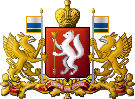 Департамент государственных закупок Свердловской области
ЗАКУПКИ МАЛОГО ОБЪЕМА новые правила с 01 апреля 2021 года
Заместитель директора Департамента 
Елисеева Екатерина Викторовна

г. Екатеринбург, 2021
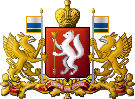 Закупки «малого» объема по пунктам 4 и 5 части 1 
статьи 93 Закона № 44-ФЗ с 1 апреля 2021 года
Закупки малого объема 
до и после 1 апреля 2021 года
ПУНКТ 5 ЧАСТИ 1 СТАТЬИ 93
ПУНКТ 4 ЧАСТИ 1 СТАТЬИ 93
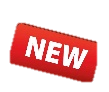 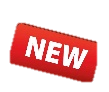 max цена контракта:
3 млн. рублей
max цена контракта:
600 тыс. рублей
max цена контракта:
600 тыс. рублей
max цена контракта:
3 млн. рублей
ТОВАРЫ, 
РАБОТЫ, УСЛУГИ
ТОВАРЫ
ТОВАРЫ
ТОВАРЫ, 
РАБОТЫ, УСЛУГИ
Форма закупки: электронная (через ЭП для конкурентных процедур)
Форма закупки: электронная (через ЭП для конкурентных процедур)
Форма закупки - любая (бумажная, электронная, устная)
Форма закупки – любая (бумажная, электронная, устная)
Годовой объем закупок:
2 млн. рублей или 
10% СГОЗ и не более 50 млн. рублей
Годовой объем закупок:
5 млн. рублей или 
50% СГОЗ и не более 30 млн. рублей
ПОРЯДОК проведения закупок товара через ЭП (до 3 млн. рублей) определен 
в части 12 статьи 93 Закона № 44-ФЗ
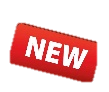 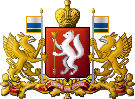 Закупки «малого» объема по пунктам 4 и 5 части 1 
статьи 93 Закона № 44-ФЗ с 1 апреля 2021 года
ПОРЯДОК ПРОВЕДЕНИЯ ЗАКУПОК «МАЛОГО» ОБЪЕМА
ПО ЧАСТИ 12 СТАТЬИ 93 ЗАКОНА № 44-ФЗ
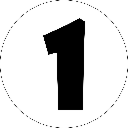 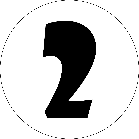 Участник закупки формирует 
ПРЕДВАРИТЕЛЬНОЕ ПРЕДЛОЖЕНИЕ (ПП) 
на поставку товаров (размещается на ЭП) 

ПП = заявка на закупку
Заказчик формирует ИЗВЕЩЕНИЕ 
на закупку товара (размещается в ЕИС)
Извещение должно содержать (п.3 и 4 ч.12 ст.93):
описание закупаемого  товара с учетом КТРУ, начальная цена единицы товара (с учетом доставки), количество, срок, место поставки товара, требования к УЗ и другие сведения, предусмотренные ст.42 Закона 
№ 44-ФЗ (в т.ч. запреты и ограничения допуска иностранной продукции по ст.14 Закона № 44-ФЗ) + проект контракта, включающий обоснование цены контракта
ПП должно содержать (п.1 ч.12 ст.93):
описание предлагаемого товара с учетом КТРУ, количество (может быть разное с учетом региона), цена ед. товара (с учетом доставки), место поставки, страна происхождения, срок поставки (с учетом региона), информация и документы об участнике закупки
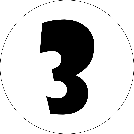 Если на ЭП найдено менее 2 заявок, то оператор заявки заказчику не направляет, закупка не осуществляется
ОПЕРАТОР ЭП (в течение 1 часа  с момента размещения извещения):
отбирает из числа всех ПП не более 5 заявок, которые соответствуют извещению и содержат минимальные цены;
присваивает порядковые номера в порядке возрастания цены за единицу товара;
направляет заказчику заявки + информацию и документы участника закупки
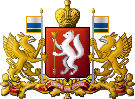 Закупки «малого» объема по пунктам 4 и 5 части 1 
статьи 93 Закона № 44-ФЗ с 1 апреля 2021 года
ПОРЯДОК ПРОВЕДЕНИЯ ЗАКУПОК «МАЛОГО» ОБЪЕМА
ПО ЧАСТИ 12 СТАТЬИ 93 ЗАКОНА № 44-ФЗ
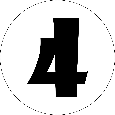 ЗАКАЗЧИК (в течение 1 рабочего дня): 
рассматривает заявки, а также информацию и документы, направленные оператором ЭП;
принимает решение по каждой заявке (соответствует/отклонена);
присваивает порядковые номера допущенным заявкам в порядке возрастания цены за единицу товара (с учетом ст.14 Закона № 44-ФЗ);
формирует (с помощью ЭП) протокол, подписывает эл. подписью и направляет оператору ЭП, который размещает протокол на ЭП и в ЕИС
Рассмотрение заявок осуществляется заказчиком, 
а не комиссией по осуществлению закупок, предусмотренной ст.39 Закона № 44-ФЗ
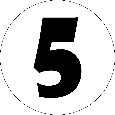 Направление сведений о заключенном контракте в реестр контрактов 
(в течение 5 рабочих дней с даты его заключения, изменения, исполнения, расторжения) (ст.103 Закона № 44-ФЗ)
ЗАКЛЮЧЕНИЕ КОНТРАКТА с участником, предложившим наименьшую цену за единицу товара (участник № 1), 
по правилам ст. 83.2 Закона № 44-ФЗ, с учетом особенностей:
направление проекта контракта заказчиком – в течение 3 часов;
подписание проекта контракта победителем – 1 рабочий день (нет протокола разногласий);
подписание проекта контракта заказчиком – 1 рабочий день, 
но не ранее 2 рабочих дней после размещения протокола в ЕИС
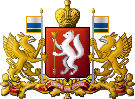 Департамент государственных закупок Свердловской области
Письмо Министерства финансов Российской Федерации  
от 12 февраля 2021 года № 24-06-08/9591

Основные моменты:
- участник закупки любое юридическое/физическое лицо, зарегистрированный в ЕИС и аккредитованный на ЭП
предварительное предложение (ПП) =заявка на участие в закупке 
одно ПП в отношении нескольких товаров (1 месяц + продление/отзыв до направления ЭП заявки заказчику)
ПП формируется участником ЭП направляет конкретные заявки заказчику
возможно изменение ПП
Формирование нескольких ПП не предусмотрено
извещение размещается в ЕИС + доступно на ЭП (оператор ЭП вправе взымать плату)
комиссия для таких закупок заказчиком не создается
ОСОБЕННОСТИ ПРОВЕДЕНИЯ ЗАКУПОК «МАЛОГО» ОБЪЕМА
ПО ЧАСТИ 12 СТАТЬИ 93 ЗАКОНА № 44-ФЗ
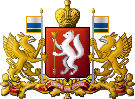 Закупки «малого» объема по пунктам 4 и 5 части 1 
статьи 93 Закона № 44-ФЗ с 1 апреля 2021 года
можно закупать товар, и только из КТРУ;
в плане-графике указывается отдельной строкой в размере годового объема финансового обеспечения (отдельно от закупок до 600 тыс. рублей, осуществляемых по «старым» правилам);
ИКЗ соответствует одной такой закупке;
могут проводиться закупки только с определенным объемом;
применяются не только запреты, но и ограничения допуска иностранных товаров (ч.3 ст.14 Закона № 44-ФЗ); 
не применяются условия допуска иностранных товаров по приказу № 126н; 
предоставляются преимущества организациям инвалидов, учреждениям и предприятиям уголовно-исполнительной системы;
контракт должен содержать все обязательные условия, предусмотренные ст.34 Закона № 44-ФЗ;
заказчик обязан определить и обосновать цену контракта в порядке, предусмотренном для конкурентных процедур (обоснование цены контракта прилагается к контракту)
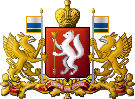 Департамент государственных закупок Свердловской области
Спасибо за внимание!